دورة حياة النباتات اللازهرية
معراة البذور
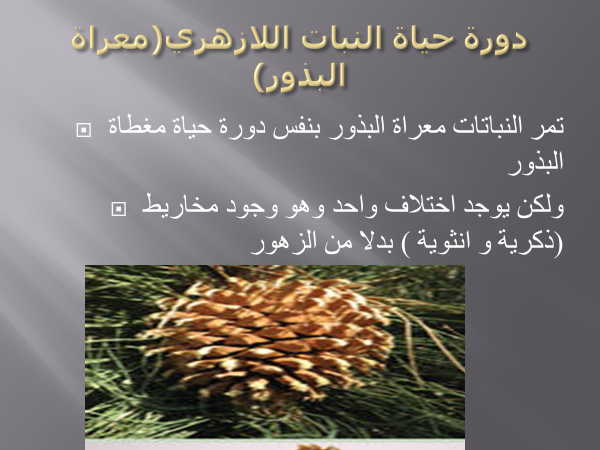 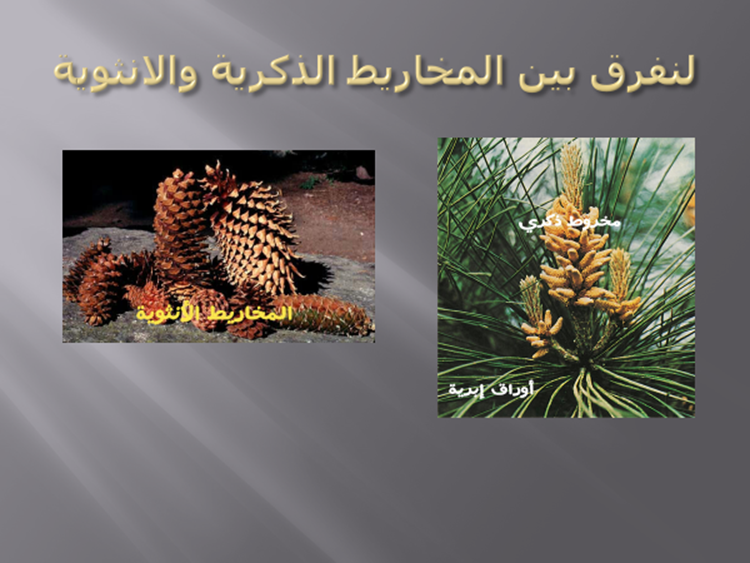 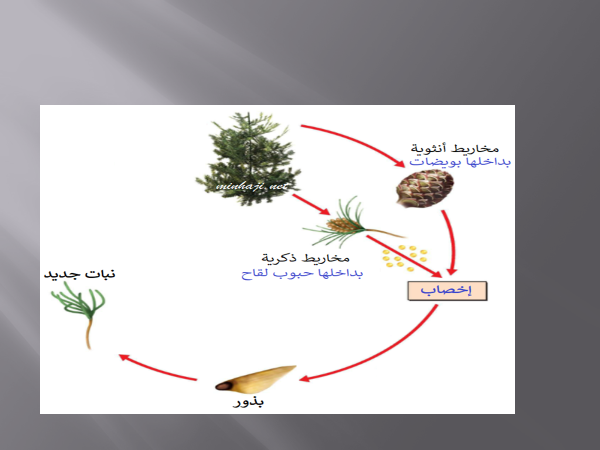 https://wordwall.net/ar/resource/22794036
المخروط الانثوي
المخروط الذكري
البويضات
حبوب اللقاح
المخروط الانثوي(تكون البذور مكشوفة)
دورة حياة النبات اللازهري
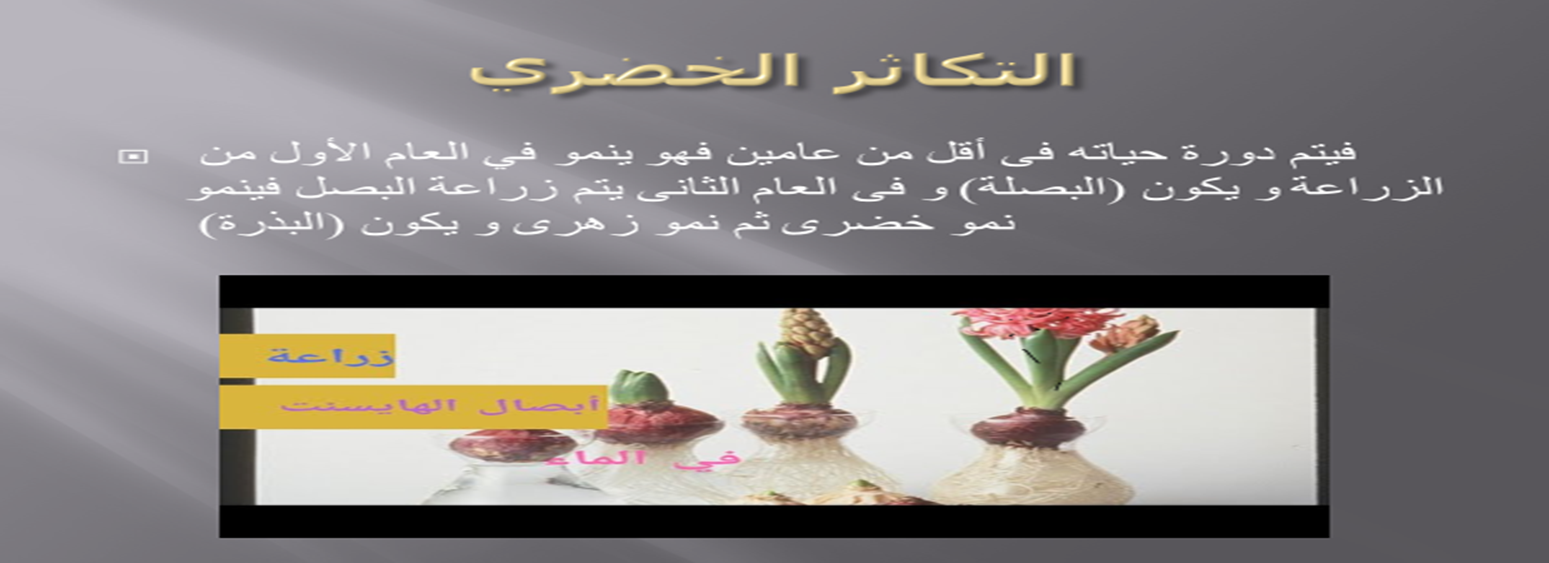 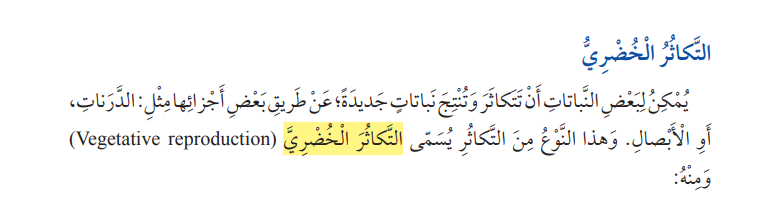 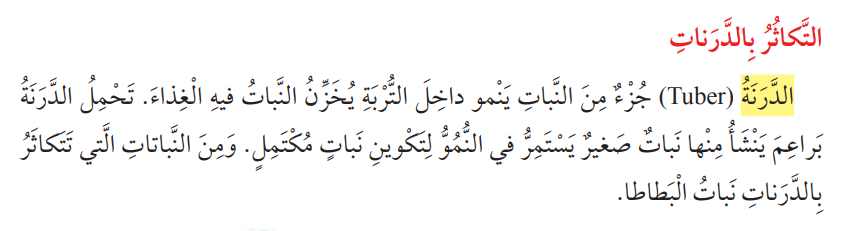 نشاط
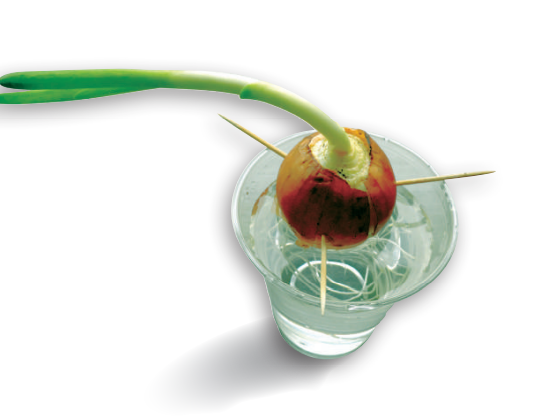 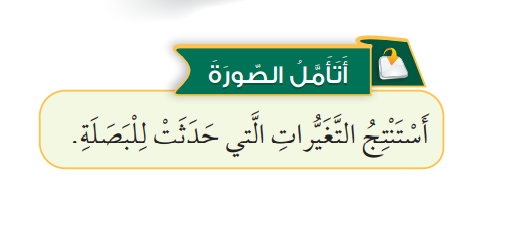 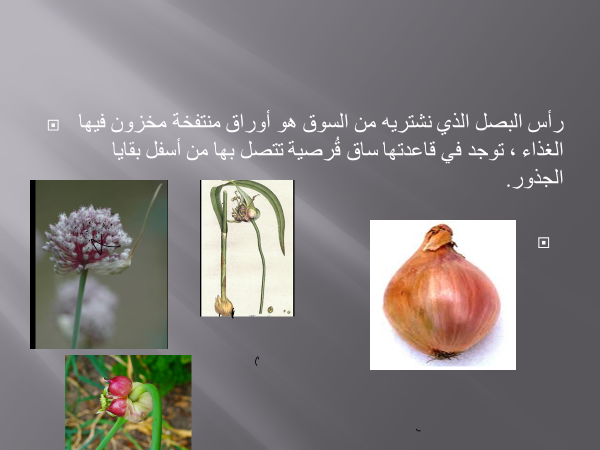